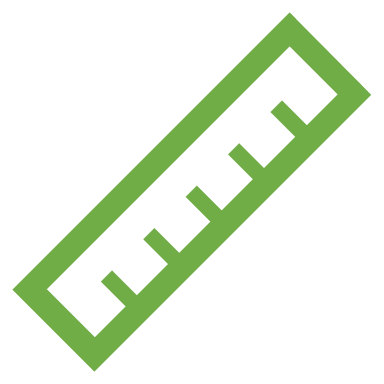 UBND QUẬN LONG BIÊN
TRƯỜNG THCS NGUYỄN GIA THIỀU
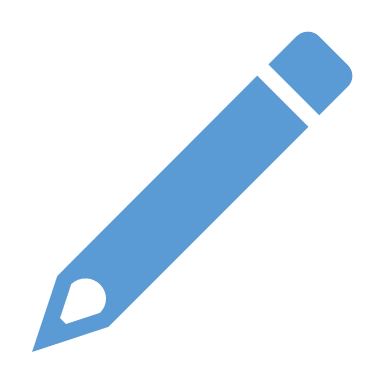 Tiết 3 – Bài 2:
TẬP HỢP CÁC SỐ TỰ NHIÊN
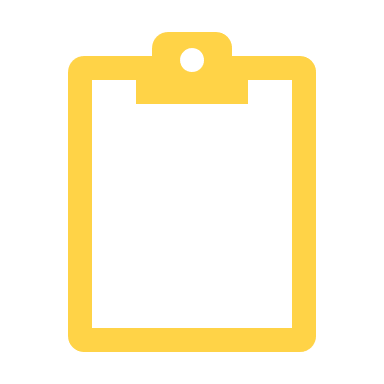 Giáo viên: Phạm Vũ Lan Trang
HOẠT ĐỘNG MỞ ĐẦU
- Trình bày phần sưu tầm về dân số và diện tích của một số tỉnh thành của nước ta
- Từ bảng số liệu, cho biết:
+ Tỉnh, thành phố nào có dân số lớn nhất?
+ Tỉnh, thành phố nào có diện tích nhỏ nhất?
Các con số mà các bạn vừa nêu chính là các số tự nhiên. Bài học hôm nay sẽ tìm hiểu về “Tập hợp các số tự nhiên”
HOẠT ĐỘNG HÌNH THÀNH KIẾN THỨC
I. TẬP HỢP CÁC SỐ TỰ NHIÊN
1. Tập hợp     và tập hợp
Các số 0, 1, 2, 3, 4, ...  là các số tự nhiên.
Tập hợp các số tự nhiên được kí hiệu là    , tức là   
     
Tập hợp các số tự nhiên khác 0 được kí hiệu là    tức là                              .
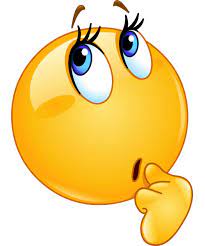 HOẠT ĐỘNG HÌNH THÀNH KIẾN THỨC
Luyện tập 1: Phát biểu nào sau đây là đúng? 
   a) Nếu          thì          .
   b) Nếu          thì          .
Lời giải: Phát biểu đúng là :  b) Nếu           thì          .
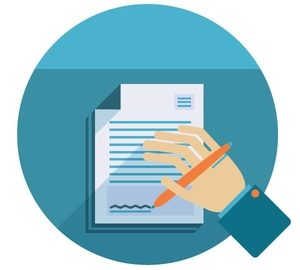 HOẠT ĐỘNG HÌNH THÀNH KIẾN THỨC
2. Cách đọc và viết số tự nhiên
Đọc các số sau: 12 123 452.
Viết các số sau: Ba mươi tư nghìn sáu trăm năm mươi chín.
Luyện tập 2. Đọc các số sau: 71 219 367;  1 153 692 305.
Luyện tập 3. Viết số sau: Ba tỉ hai trăm năm mươi chín triệu sáu trăm ba mươi ba nghìn hai trăm mười bảy.
Chú ý: Khi viết số tự nhiên có từ bốn chữ số trở lên, người ta thường viết tách riêng từng nhóm ba chữ số kể từ phải sang trái cho dễ đọc.
HOẠT ĐỘNG HÌNH THÀNH KIẾN THỨC
2. Cách đọc và viết số tự nhiên
Đọc các số sau: 34 675 784 640
			230 874 356 468
			3 478 356
			567 345 986
			367 256
			789 256 356
HOẠT ĐỘNG HÌNH THÀNH KIẾN THỨC
II. Biểu diễn số tự nhiên trên tia số
1. Biểu diễn số tự nhiên trên tia số
Các số tự nhiên được biểu diễn trên tia số. Mỗi số tự nhiên ứng với một điểm trên tia số.
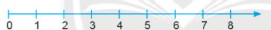 HOẠT ĐỘNG HÌNH THÀNH KIẾN THỨC
2. Cấu tạo thập phân của số tự nhiên.
Cho các số: 966; 953.
Xác  định chữ số hàng đơn vị, hàng chục, hàng trăm của những số trên.
Viết số 953 thành tổng theo mẫu:
966 = 900 + 60 + 6 = 9 x 100 + 6 x 10 +6
HOẠT ĐỘNG HÌNH THÀNH KIẾN THỨC
- Số tự nhiên được viết trong hệ thập phân bởi một, hay nhiều chữ số. Các chữ số được dùng là 0, 1, 2, 3, 4, 5, 6, 7 8, 9. 
Khi một số gồm hai chữ số trở lên thì chữ số đầu tiên (tính từ trái sang phải)  khác 0
- Trong cách viết số tự nhiên có nhiều chữ số, mỗi chữ số ở những vị trí khác nhau có giá trị khác nhau.
HOẠT ĐỘNG HÌNH THÀNH KIẾN THỨC
Luyện tập 4: Viết mỗi số sau thành tổng theo mẫu ở Ví dụ 3:
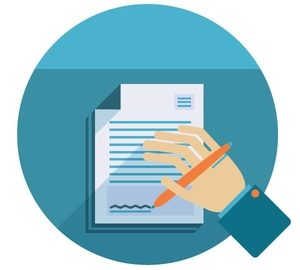 Cách viết số tự nhiên theo hệ thập phân:
+)                                            Với                   là số tự nhiên có ba chữ số.
+ Làm tương tự với số tự nhiên có số các chữ số khác.
HOẠT ĐỘNG LUYỆN TẬP
Dạng 1 : Đọc và viết số tự nhiên; Viết số tự nhiên theo hệ thập phân, số La Mã.
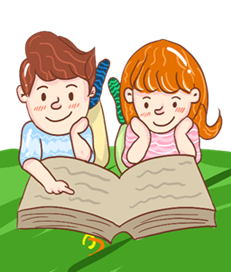 ?
Bài 1.(sgk/ tr 12) Xác định số tự nhiên ở      , biết a, b, c là các chữ số,         .
9 058 500 400
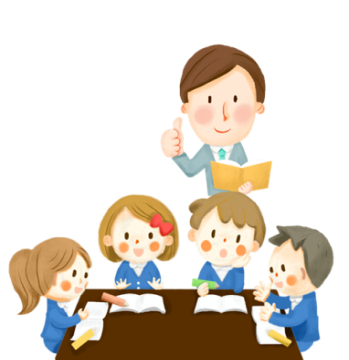 Bài 2 (SGK trang 13). Đọc và viết
Số tự nhiên lớn nhất có sáu chữ số khác nhau;
 Số tự nhiên nhỏ nhất có bảy chữ số khác nhau;
Số tự nhiên chẵn lớn nhất có tám chữ số khác nhau;
Số tự nhiên lẻ nhỏ nhất có tám chữ số khác nhau.
a) Viết số: 987 654
Đọc số: Chín trăm tám mươi bảy nghìn sáu trăm năm mươi tư.
b) Viết số: 1 023 456
Đọc số: Một triệu không trăm hai mươi ba nghìn bốn trăm năm mươi sáu.
c) Viết số: 98 765 432
Đọc số: Chín mươi tám triệu bảy trăm sáu mươi năm nghìn bốn trăm ba mươi hai.
d) Viết số:  1 023 457
Đọc số: Mười triệu hai trăm ba mươi tư nghìn năm trăm sáu mươi bảy.
HƯỚNG DẪN TỰ HỌC Ở NHÀ
- Ôn tập lại tập hợp số tự nhiên và tập hợp số tự nhiên khác 0, cách biểu diễn số tự nhiê trên trục số, cấu tạo thập phân của số tự nhiên.
- Làm bài tập 1,2,3 (SGK trang 12,13).
- Xem video về số La Mã (GV gửi) và Làm bài tập trên Azota
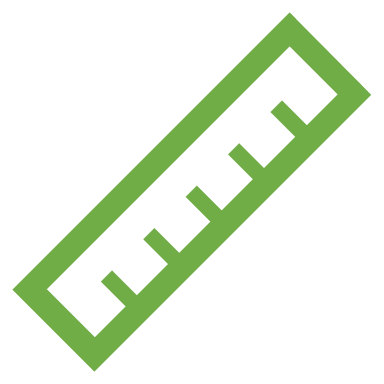 UBND QUẬN LONG BIÊN
TRƯỜNG THCS NGUYỄN GIA THIỀU
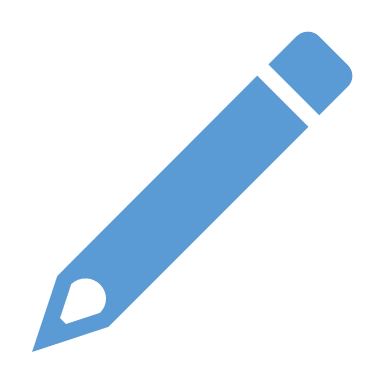 Tiết 4 – Bài 2:
TẬP HỢP CÁC SỐ TỰ NHIÊN
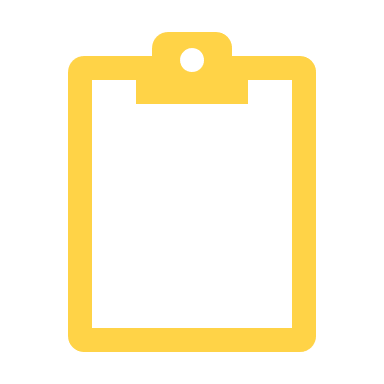 Giáo viên: Phạm Vũ Lan Trang
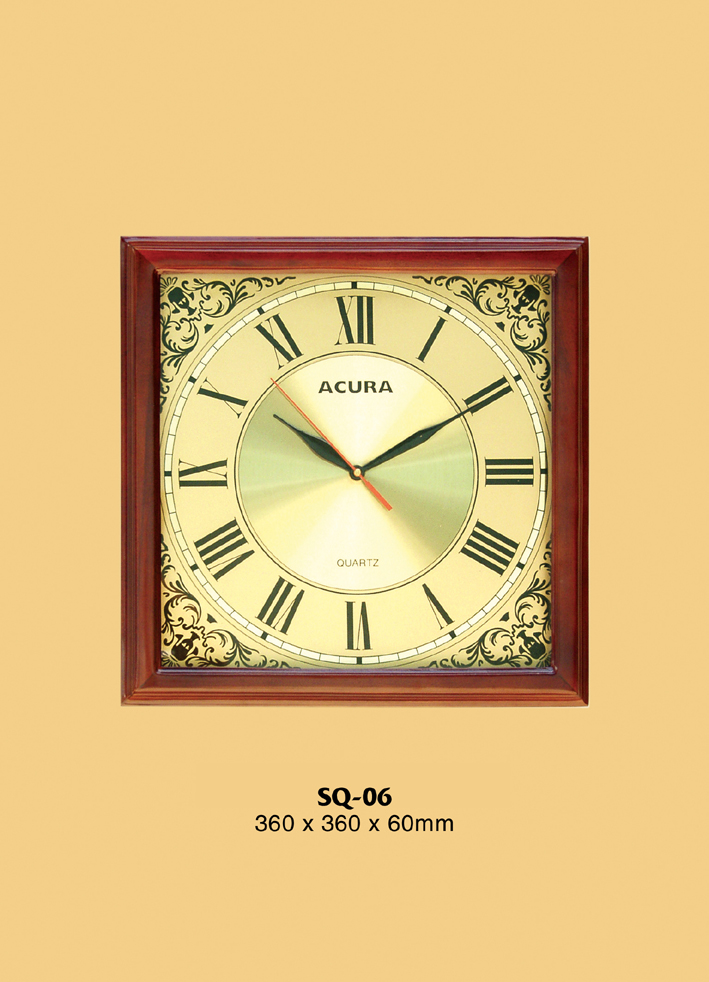 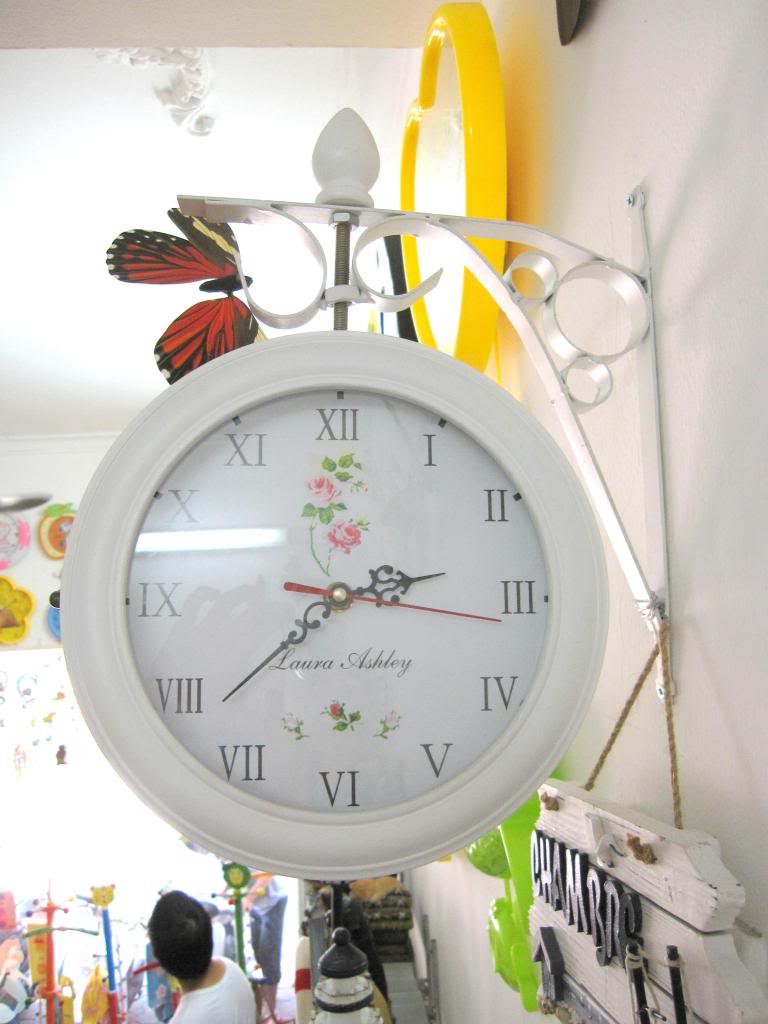 Đồng hồ 2
Đồng hồ 1
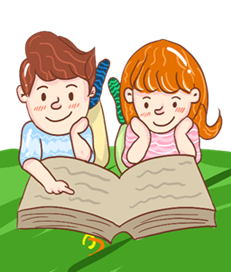 Hãy đọc các số ghi trên mặt đồng hồ. Cho biết đồng hồ chỉ mấy giờ.
HOẠT ĐỘNG HÌNH THÀNH KIẾN THỨC
3. Số La Mã
* Cách ghi số La Mã:



- Viết       tương ứng   4 ;
 Viết        tương ứng 9
 Viết       tương ứng 11
 Giá trị số La Mã là tổng các thành phần của nó
   Ví dụ :
HOẠT ĐỘNG HÌNH THÀNH KIẾN THỨC
-  Các số La Mã từ 1 đến 10 là: 
  I        II        III       IV      V       VI       VII      VIII       IX       X
  1      2         3         4       5       6         7          8        9       10
- Các số la mã từ 11 đến 20 là
X
I        II        III       IV      V       VI       VII        VIII       IX         X
  1    2         3         4        5        6          7           8          9         0
X
X
X
X
X
X
X
X
X
1
1
1
1
1
1
1
2
1
1
1
HOẠT ĐỘNG HÌNH THÀNH KIẾN THỨC
Trò chơi: “Ai nhanh hơn”
Luật chơi: 
+ Lớp chia thành 4 đội, mỗi đội cử 2 người chơi
+ Mỗi đội chơi bốc thăm nhận được một phiếu có ghi sẵn các 20 số tự nhiên (    30) sắp xếp ngẫu nhiên.
+ Trong vòng 1 phút người chơi ghi lại số tự nhiên và viết bằng số La Mã của số đó lên bảng.
+ Đội ghi được nhiều số La Mã đúng hơn là đội giành thắng cuộc.
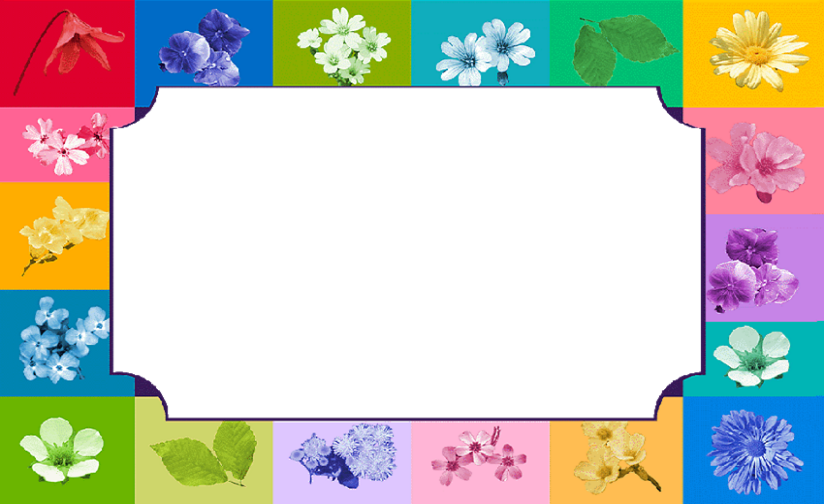 01
00
59
58
57
56
55
54
53
52
51
50
49
48
47
46
45
44
43
42
41
40
39
38
37
36
35
34
33
32
31
30
29
28
27
26
25
24
23
22
21
20
19
18
17
16
15
14
13
12
11
10
09
08
07
06
05
04
03
02
01
00
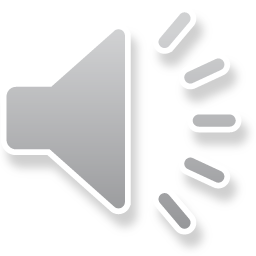 HOẠT ĐỘNG HÌNH THÀNH KIẾN THỨC
III. So sánh các số tự nhiên
HĐ 4: So sánh 
 9 998 và 10 000
 524 697 và 524 687
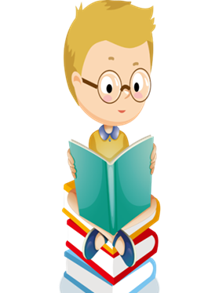 9 998 < 10 000 ;                   524 697 > 524 687
*Tổng quát: 
- Trong hai số tự nhiên có số chữ số khác nhau: Số nào có nhiều chữ số hơn thì lớn hơn, số nào có ít chữ số hơn thì nhỏ hơn.
- So sánh hai số tự nhiên có số chữ số bằng nhau ta lần lượt so sánh các chữ số trên cùng một hàng (tính từ trái sang phải) đến khi xuất hiện cặp chữ số đầu tiên khác nhau. Chữ số nào lớn hơn thì số tự nhiên chứa chữ số đó lớn hơn.
HOẠT ĐỘNG HÌNH THÀNH KIẾN THỨC
Luyện tập 6. So sánh
35 216 098   và   8 935 789

b)  69 098 327    và    69 098 357
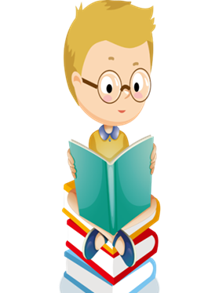 *Lưu ý:
- Nếu a nhỏ hơn b ta viết            hay  
- Nếu          và           thì
a) Số 35 216 098 có 8 chữ số; số 8 935 789 có 7 chữ số. 
Vậy 35 216 098 > 8 935 789
HOẠT ĐỘNG HÌNH THÀNH KIẾN THỨC
b) Do hai số 69 098 327 và 69 098 357 có cùng chữ số, so sánh từ trái sang phải ta thấy: 2 < 5.
 Vậy 69 098 327 < 69 098 357.
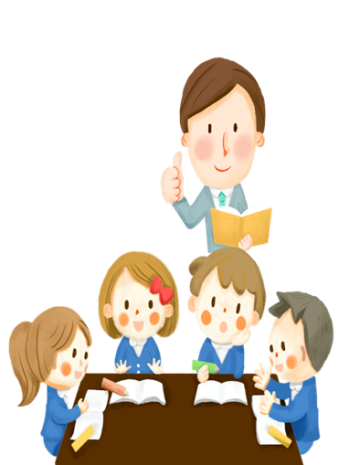 HOẠT ĐỘNG HÌNH THÀNH KIẾN THỨC
Trò chơi: “Tìm đồng đội”
Luật chơi: 
+ Có 10 HS tham gia chơi, chia thành 5 cặp.
+ Mỗi HS nhận được một phiếu có ghi một số tự nhiên rồi dán trước ngực.
+ Hai học sinh trong một cặp sẽ so sánh số nhận được với nhau. Ai có số lớn sẽ chạy về “Số lớn”, ai có số bé sẽ chạy về phía “Số bé” (Mỗi đội được quy định vị trí khác nhau)
+ Đội nào nhận được số lượng đúng, đủ 5 thành viên nhanh hơn đội đó thắng cuộc.
HOẠT ĐỘNG HÌNH THÀNH KIẾN THỨC
KẾT QUẢ TRÒ CHƠI
HOẠT ĐỘNG LUYỆN TẬP
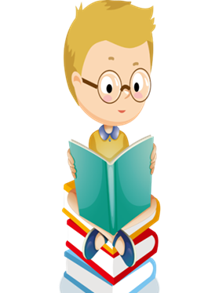 Các em hãy thực hiện các yêu cầu sau:
- Viết tập hợp số tự nhiên, tập hợp số tự nhiên khác 0.
- Cho biết cách viết số tự nhiên theo hệ thập phân, số La Mã.
- Nêu cách so sánh hai số tự nhiên.
HOẠT ĐỘNG LUYỆN TẬP
I. Kiến thức cần nhớ
- Tập hợp các số tự nhiên: 
- Tập hợp các số tự nhiên khác 0: 
- Cách viết số tự nhiên theo hệ thập phân:
-  Các số La Mã từ 1 đến 10 là: 
  I        II        III       IV      V       VI       VII      VIII       IX       X
  1      2         3         4       5       6         7          8        9       10
-  Các số La Mã từ 11 đến 20 là: 
  XI    XII     XIII     XIV    X V    XVI      XVII     XVIII      XIX     XX
  11    12     13       14     15      16        17        18          19       20
HOẠT ĐỘNG LUYỆN TẬP
*So sánh hai số tự nhiên:

- Trong hai số tự nhiên có số chữ số khác nhau: Số nào có nhiều chữ số hơn thì lớn hơn, số nào có ít chữ số hơn thì nhỏ hơn.
- So sánh hai số tự nhiên có số chữ số bằng nhau ta lần lượt so sánh các chữ số trên cùng một hàng (tính từ trái sang phải) đến khi xuất hiện cặp chữ số đầu tiên khác nhau. Chữ số nào lớn hơn thì số tự nhiên chứa chữ số đó lớn hơn.
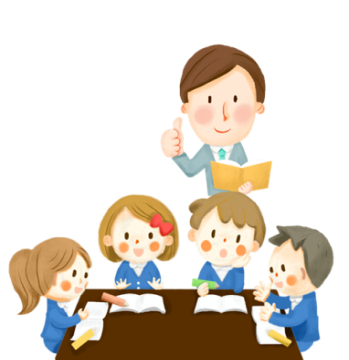 Bài 4. (Sgk /tr 13) 
 Đọc các số La Mã sau:                                                .
 Viết các số sau bằng số La Mã: 6, 14, 18, 19, 22, 26, 30.
HOẠT ĐỘNG LUYỆN TẬP
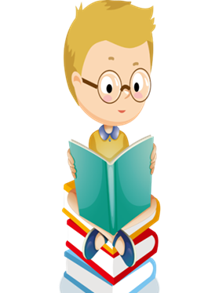 Dạng 2 : So sánh số tự nhiên.
Bài 5 (SGK trang 13)
Viết các số sau theo thứ tự tăng dần: 12 059 369; 9 909 820; 
        12 058 967; 12 059 305.
Viết các số sau theo thứ tự giảm dần: 50 413 000; 39 502 403; 50 412 999; 39 502 413.
Hướng dẫn:
Lưu ý khi so sánh hai số tự nhiên có cùng số chữ số: So sánh các cặp chữ số lần lượt từ trái sang phải.
Viết các số sau theo thứ tự tăng dần: 9 909 820; 12 058 97; 12 059 305; 12 059 369.
Viết các số sau theo thứ tự giảm dần: 50 413 000; 50 412 999; 
       39 502 413; 39 502 412.
Chú ý. Với số tự nhiên a cho trước:
 Ta viết           để chỉ            hoặc            
 Ta viết          để chỉ             hoặc
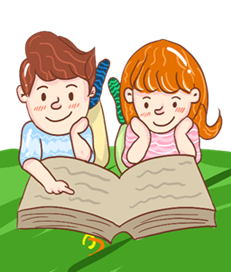 HOẠT ĐỘNG LUYỆN TẬP
Dạng 3: Tập hợp số tự nhiên. Tìm số tự nhiên thỏa mãn điều kiện cho trước.
Bài 6. (Sgk/ tr 13) Viết tập hợp số tự nhiên x thỏa mãn mỗi điều kiện sau:
a)           ;   
                  ;
.
Đáp án
a)                                                     .
                                                                 .
                                                                 .
HOẠT ĐỘNGLUYỆN TẬP
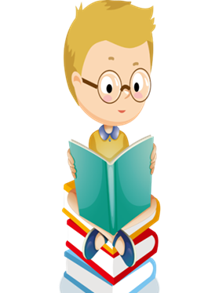 Bài 7 (Sgk/ Tr 13) Tìm chữ số thích hợp ở dấu * sao cho:
                               ;
                                .
Tìm chữ số thích hợp ở dấu * sao cho:
Giải:
Hướng dẫn:
a) Em hãy tìm số tự nhiên lớn hơn 3 369 và nhỏ hơn 3 389?
b) Em hãy tìm số tự nhiên lớn hơn 2 020 và nhỏ hơn 2 040
Vậy
Vậy
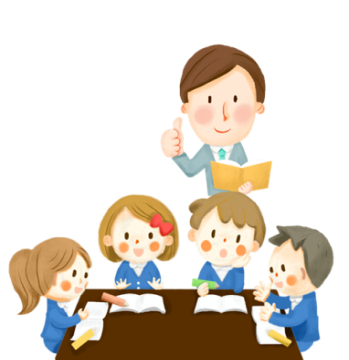 HOẠT ĐỘNG VẬN DỤNG
Các em chơi trò chơi giải cứu đại dương bằng cách trả lời các câu hỏi trong vòng 1 phút. Khi  có câu trả lời đúng các em sẽ giải cứu được các loài động vật dưới đại dương đang bị mắc lưới.
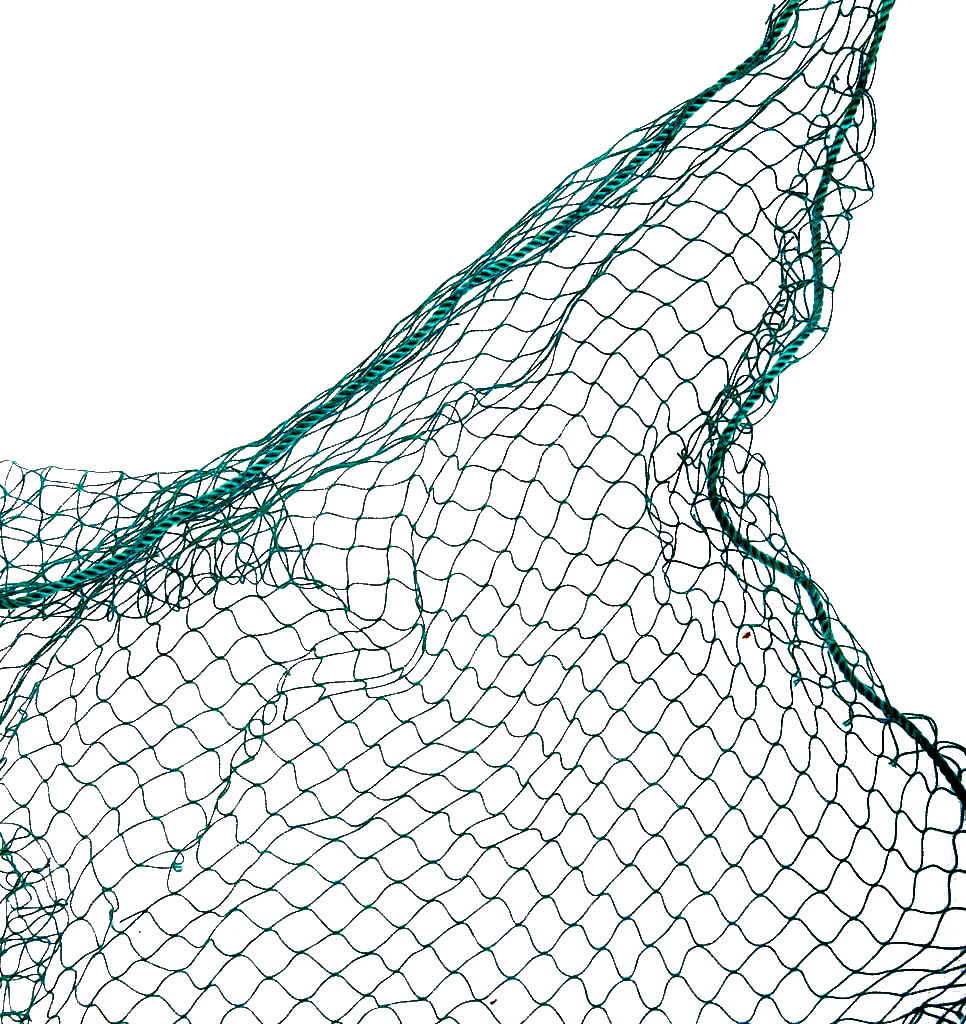 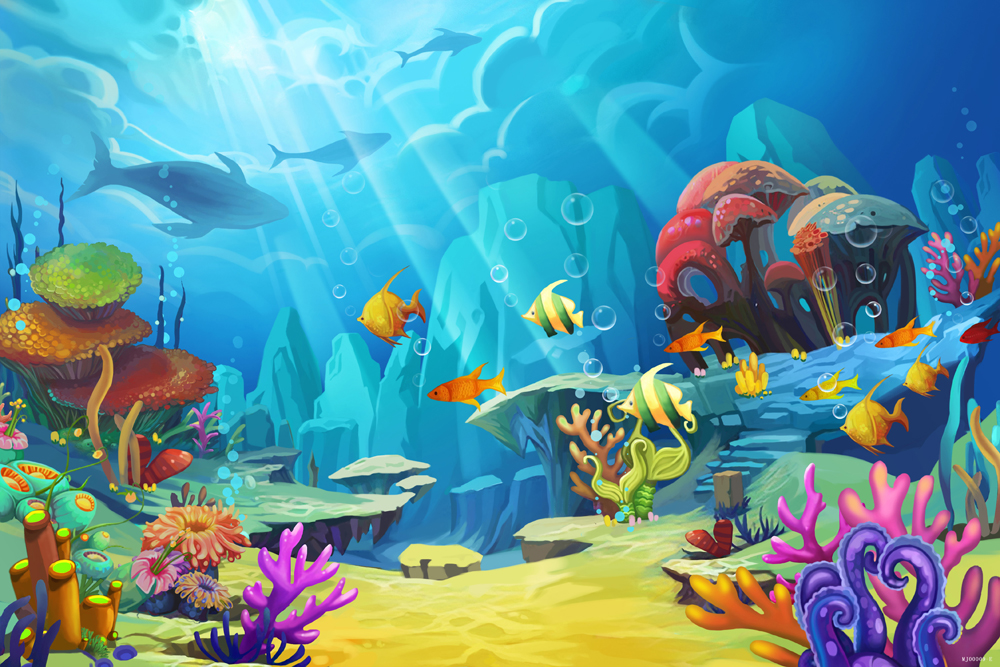 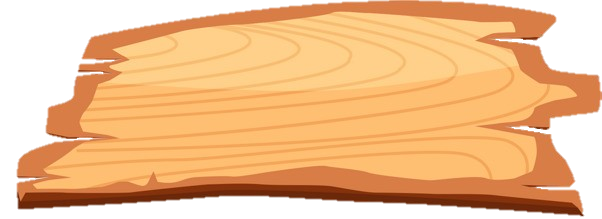 GIẢI CỨU
ĐẠI DƯƠNG
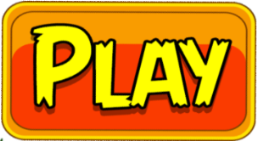 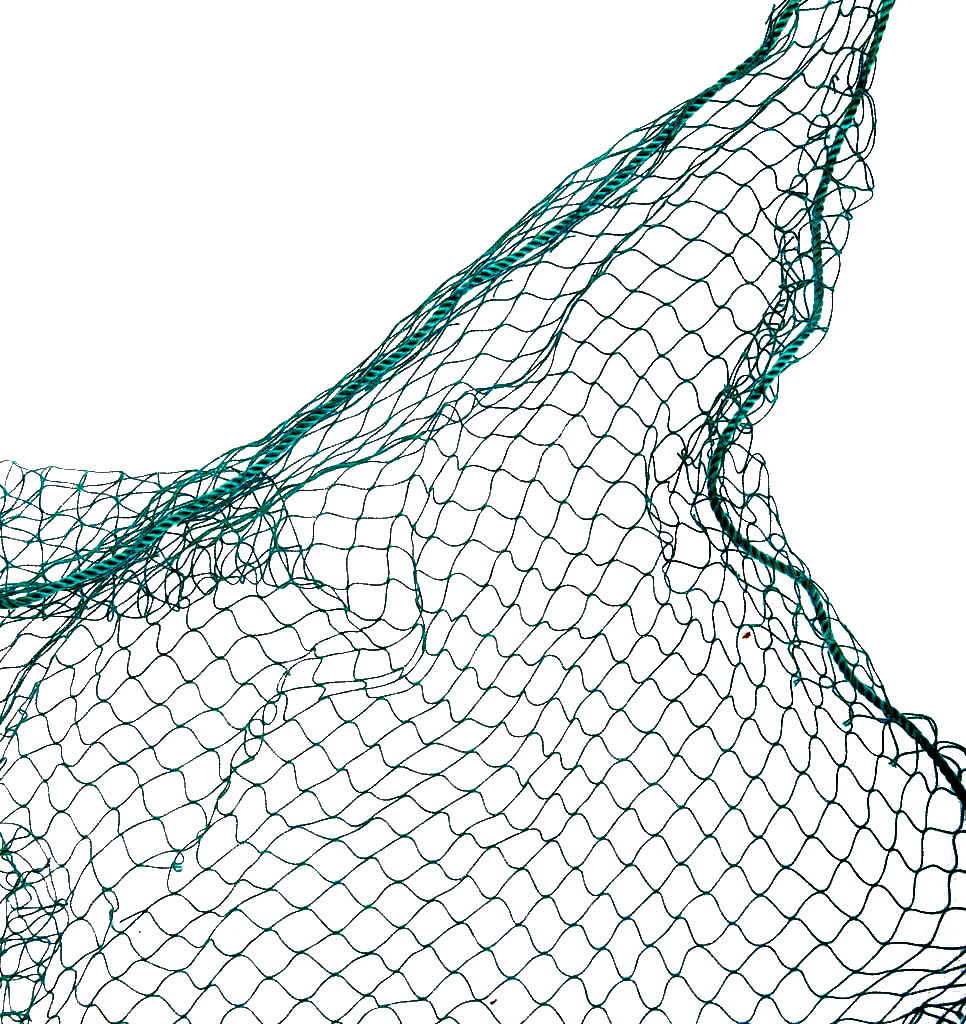 Cô Ngọc cần mua một chiếc phích nước. Giá chiếc phích nước mà cô Ngọc định mua ở năm cửa hàng như sau:
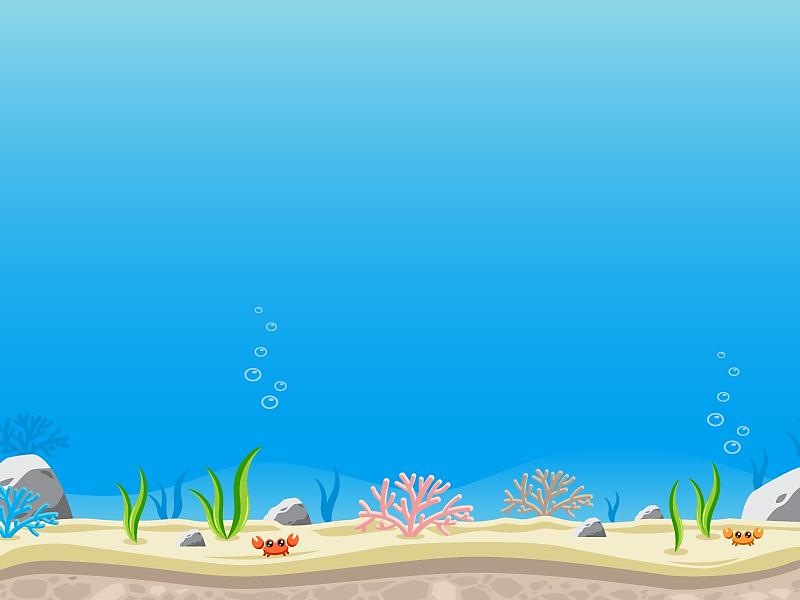 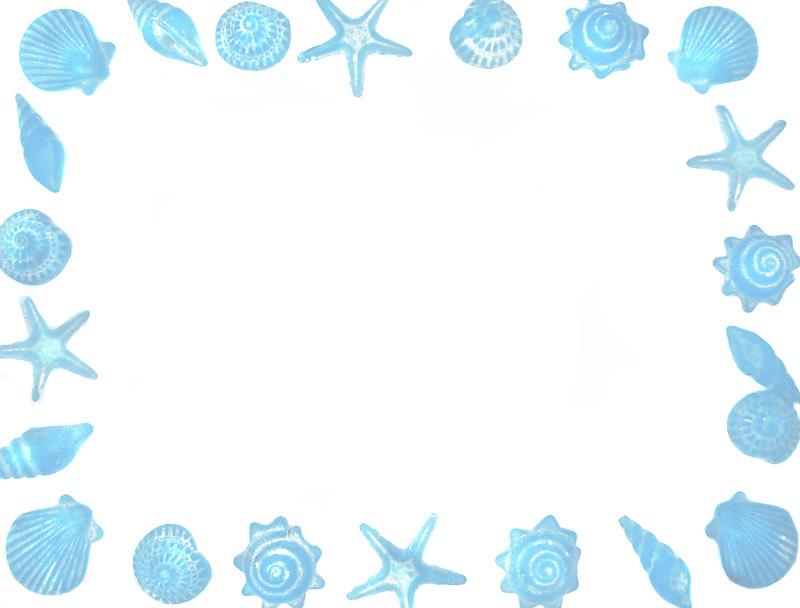 Bắt đầu!
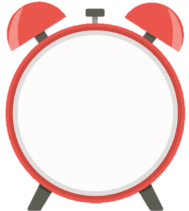 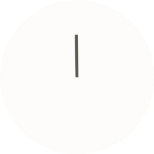 Cô Ngọc nên mua phích ở cửa hàng nào thì có giá rẻ nhất?
A. Hùng Phát
B. Hồng Nhật
C. Hải Âu
D.Bình Minh
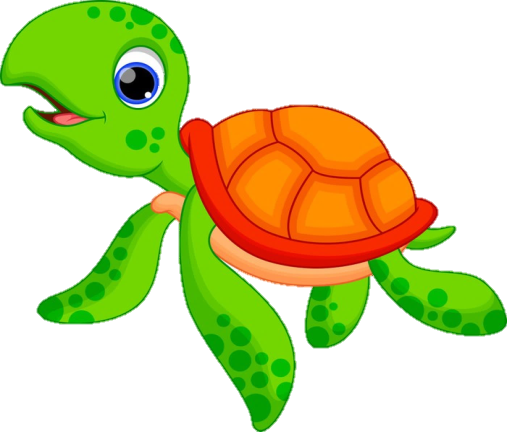 HẾT GIỜ
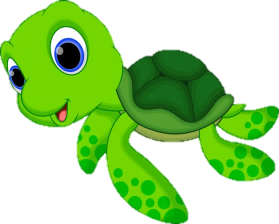 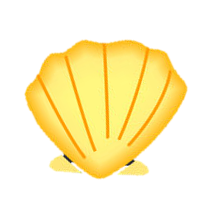 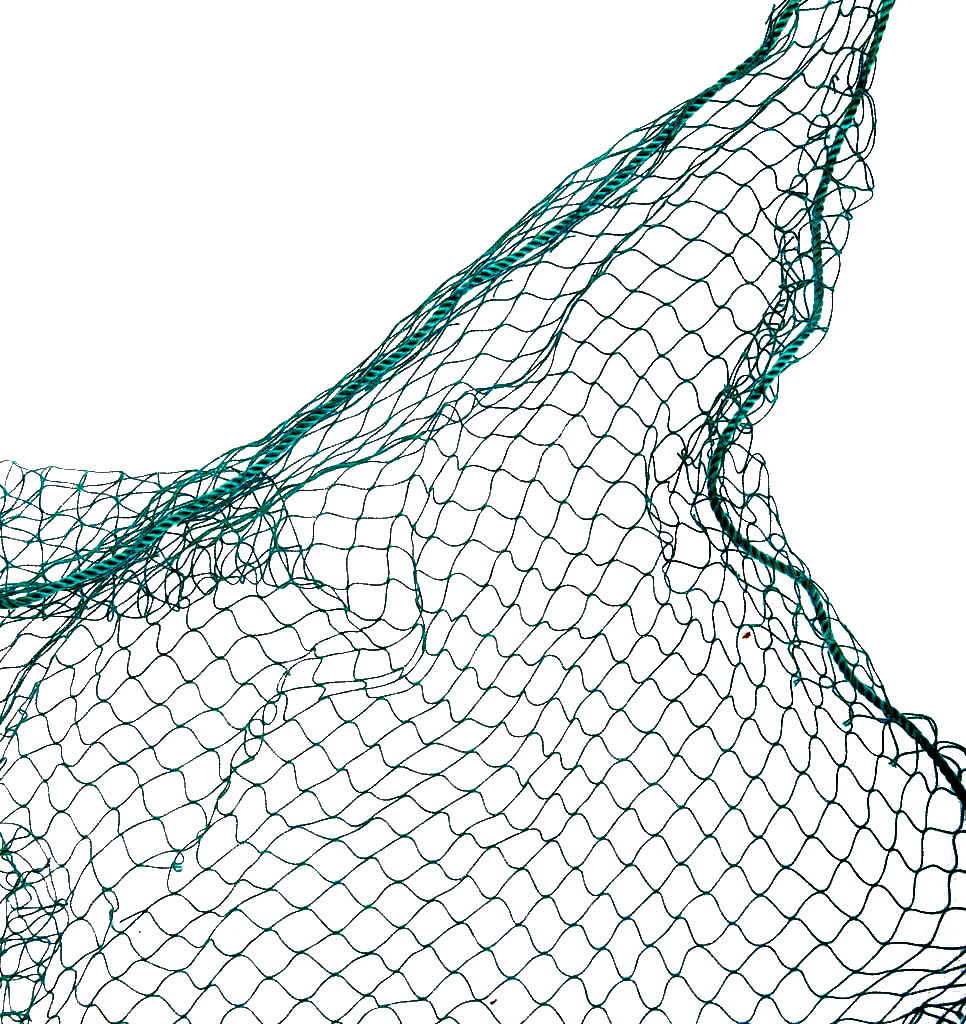 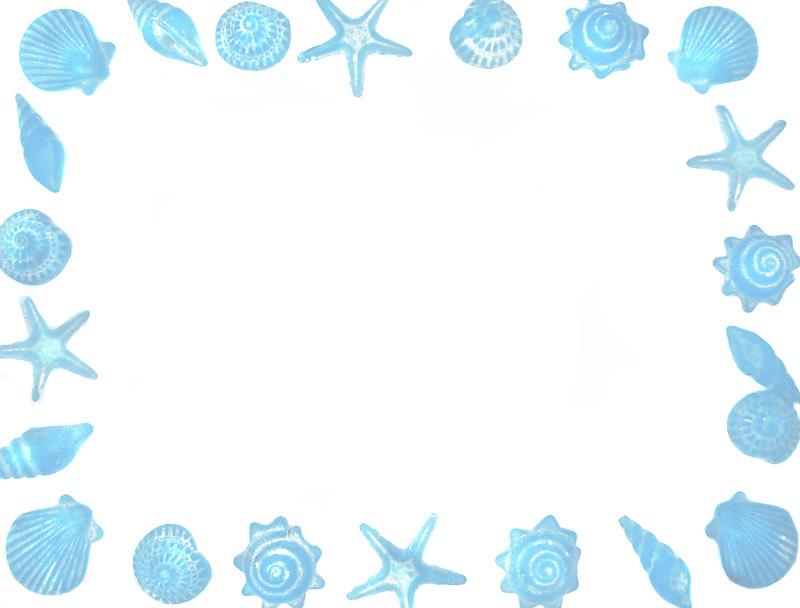 ĐỐ
Cho 9 que diêm được xếp như hình. Có mấy cách  Đổi chỗ một que diêm để được kết quả đúng? Sau khi giải cứu thành công em hãy giải thích cách làm của mình?
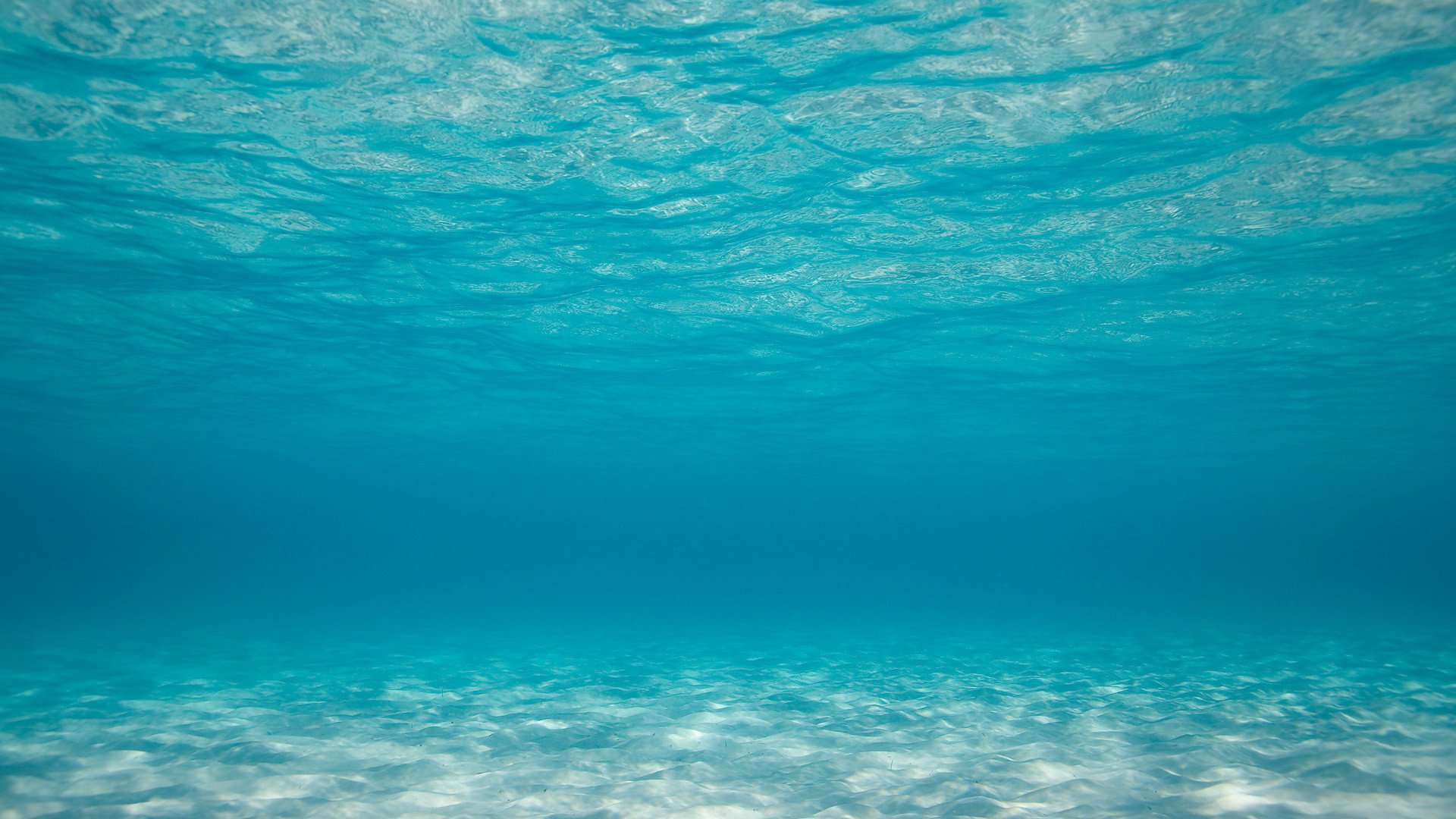 Bắt đầu!
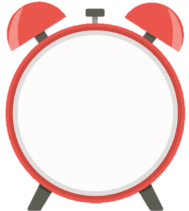 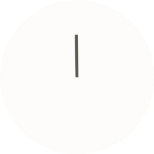 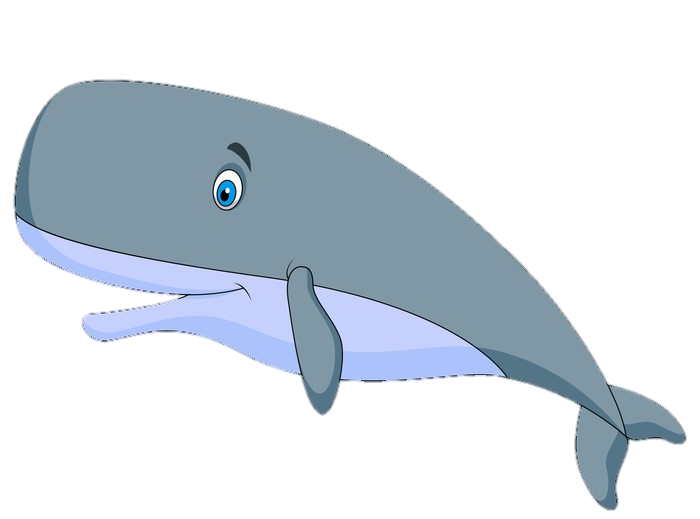 D. 4
A. 1
C. 3
B.2
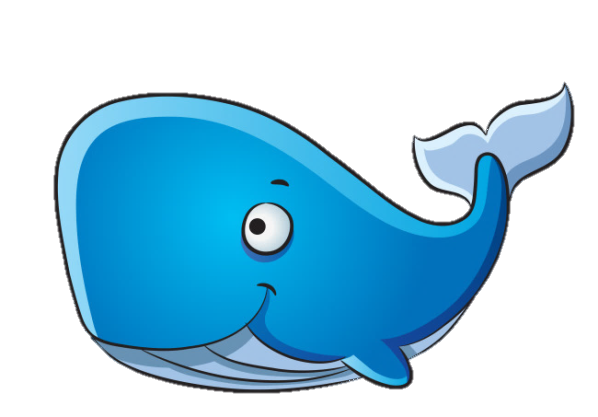 HẾT GIỜ
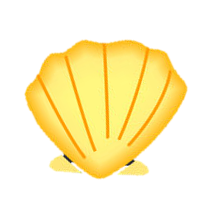 CHỌN ĐÁP ÁN ĐÚNG
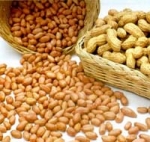 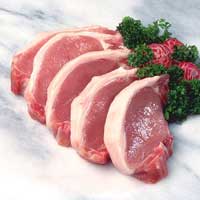 HOẠT ĐỘN VẬN DỤNG
Tập hợp các thực phẩm có giá từ 60 000 đ đến 200 000 đ là:
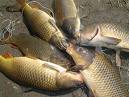 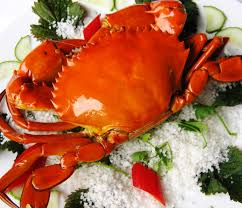 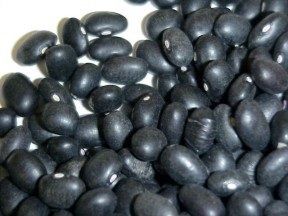 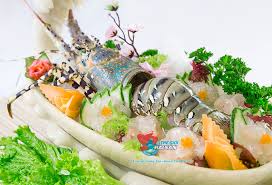 {thịt lợn, cá chép, lạc}
{thịt lợn, cá chép}
S
C
S
A
{thịt lợn, cá chép, tôm biển}
{thịt lợn, cá chép, tôm biển, lạc}
S
B
Đ
D
MỘT SỐ HÌNH ẢNH THỰC TẾ GHI BẰNG SỐ LA MÃ
HOẠT ĐỘNG  VẬN DỤNG
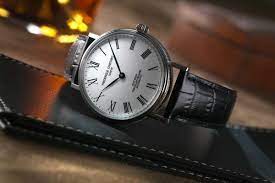 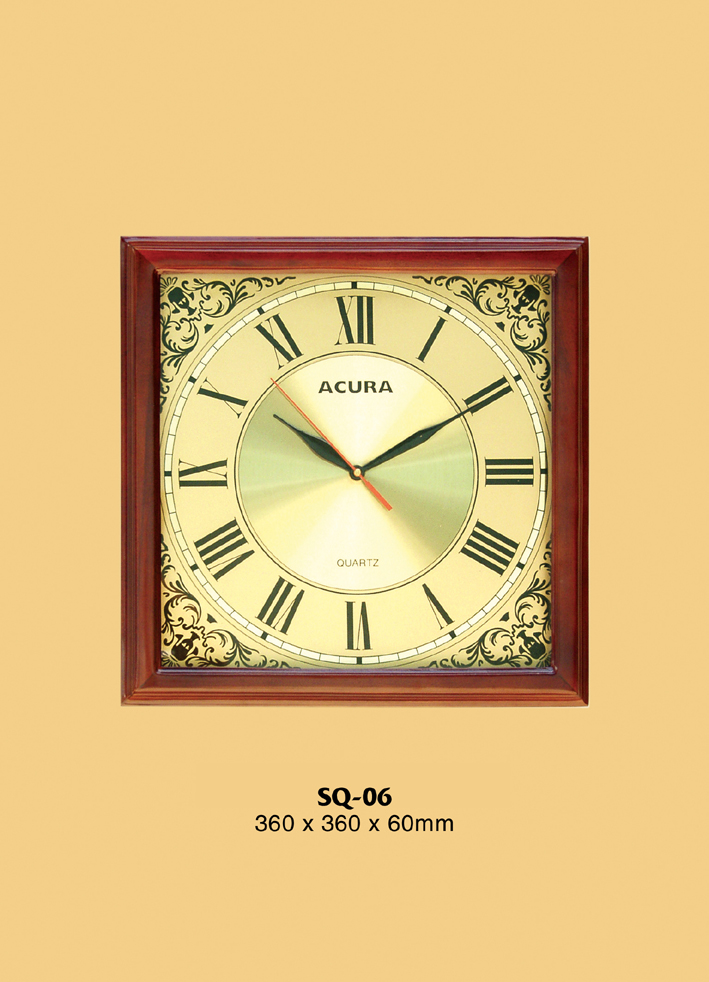 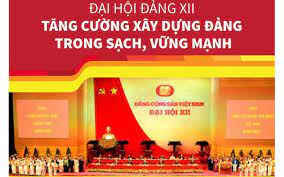 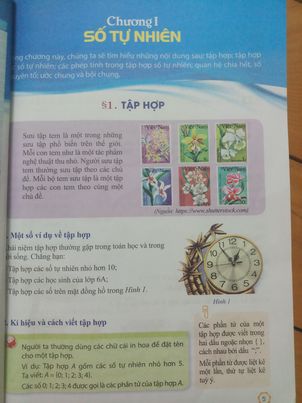 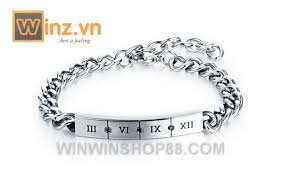 HOẠT ĐỘNG VẬN DỤNG
« CÓ THỂ EM CHƯA BIẾT »
“ Số La Mã hay chữ số La Mã là một hệ thống chữ số có nguồn gốc từ Roma cổ đại, dựa theo chữ số Etruria. Hệ thống chữ số La Mã dùng trong thời cổ đại đã được người ta chỉnh sửa sơ vào thời Trung Cổ để biến nó thành dạng mà chúng ta sử dụng ngày nay. Hệ thống này dựa trên một số ký tự nhất định được coi là chữ số sau khi được gán giá trị.”
“ Số La Mã được sử dụng phổ biến ngày nay trong những bản kê được đánh số (ở dạng sườn bài), mặt đồng hồ, những trang nằm trước phần chính của một quyển sách, tam nốt hợp âm trong âm nhạc phân tích, việc đánh số ngày xuất bản của phim, những lãnh đạo chính trị tiếp nối nhau, hoặc trẻ em trùng tên, và việc đánh số cho một số hoạt động nào đó, như là Thế vận hội Olympic và giải Super Bowl.”
HƯỚNG DẪN TỰ HỌC Ở NHÀ
- Làm bài tập SGK trang 13, 14.
- Đọc và viết ra giấy các thành phần của phép cộng, phép trừ các số tự nhiên, tính chất của phép cộng.
Hạn hoàn thành: Thứ 2 ngày 18/9
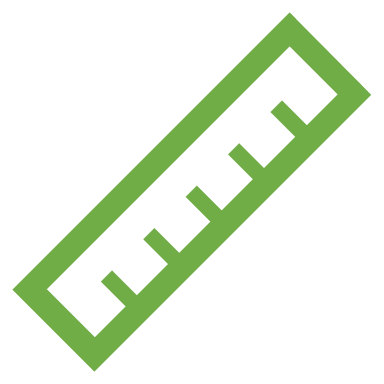 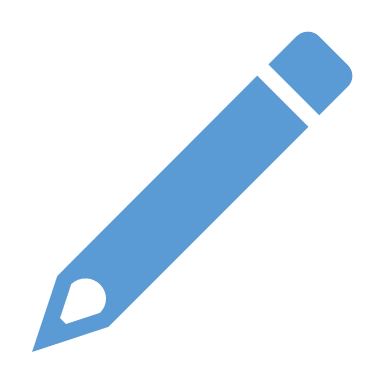 Cảm ơn và hẹn gặp lại!
Thank you!
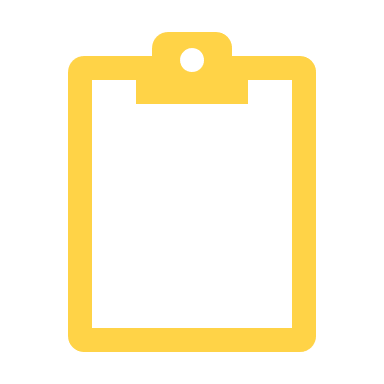